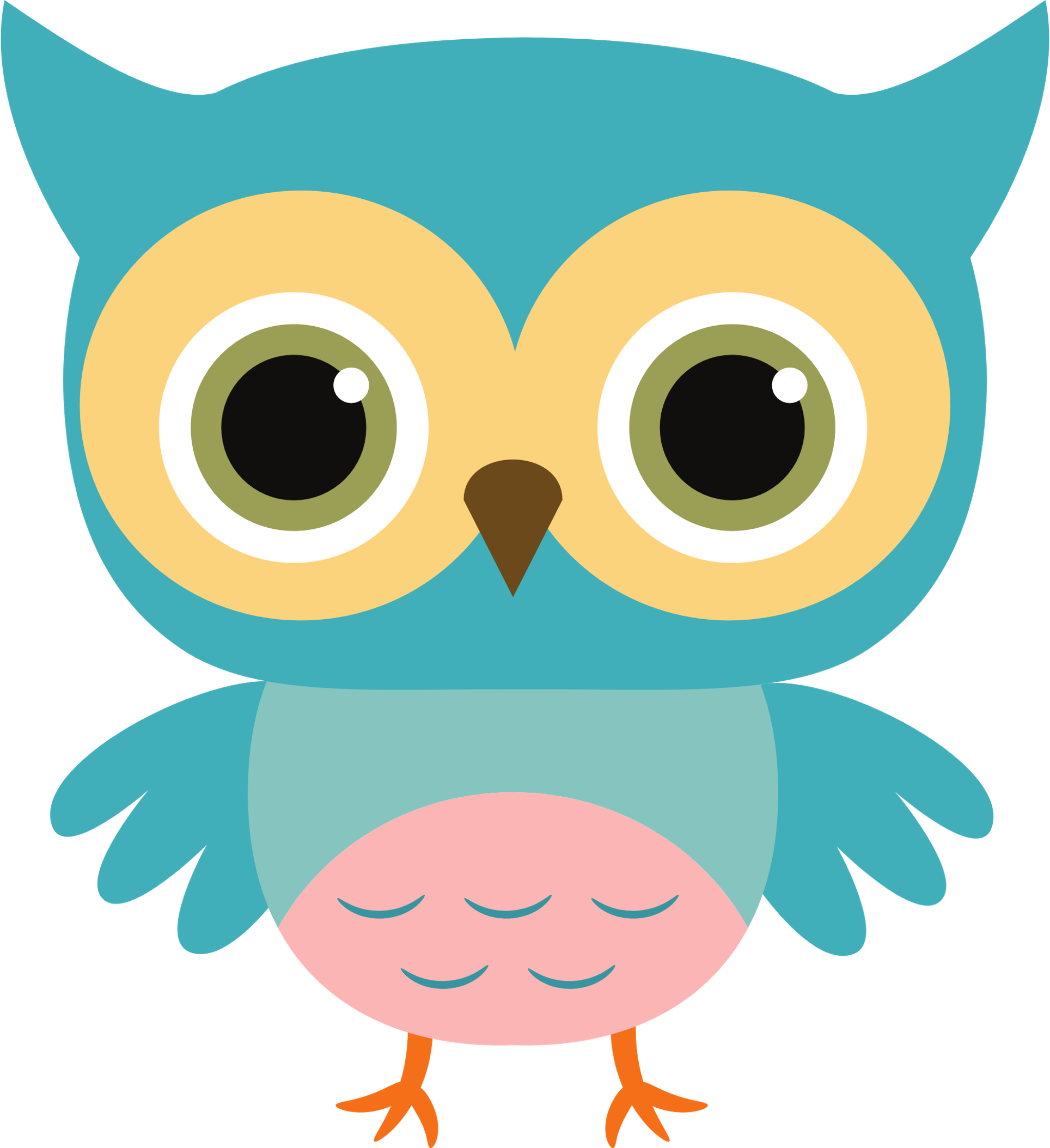 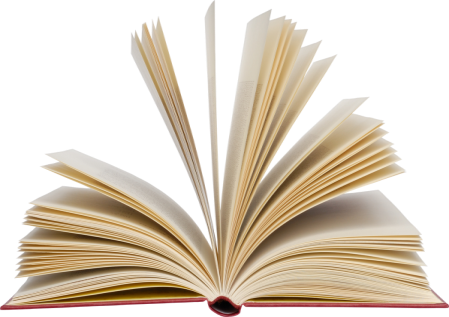 Tiếng Việt
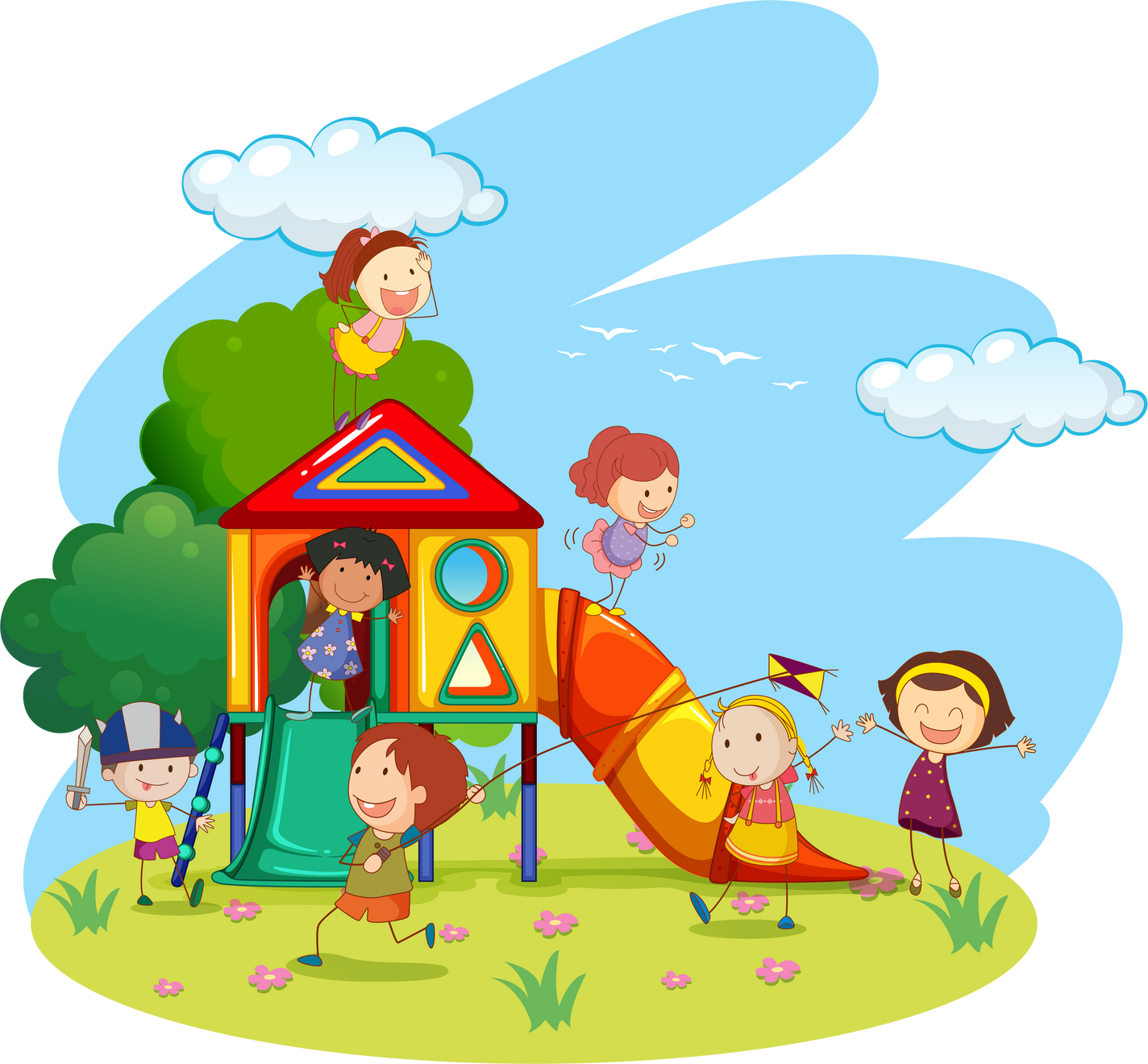 ? Cùng bạn nêu những việc làm thể hiện tình cảm yêu thương đối với người thân ?
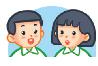 KHỞI ĐỘNG
Tiếng Việt
Đọc : Món  quà  đặc  biệt.
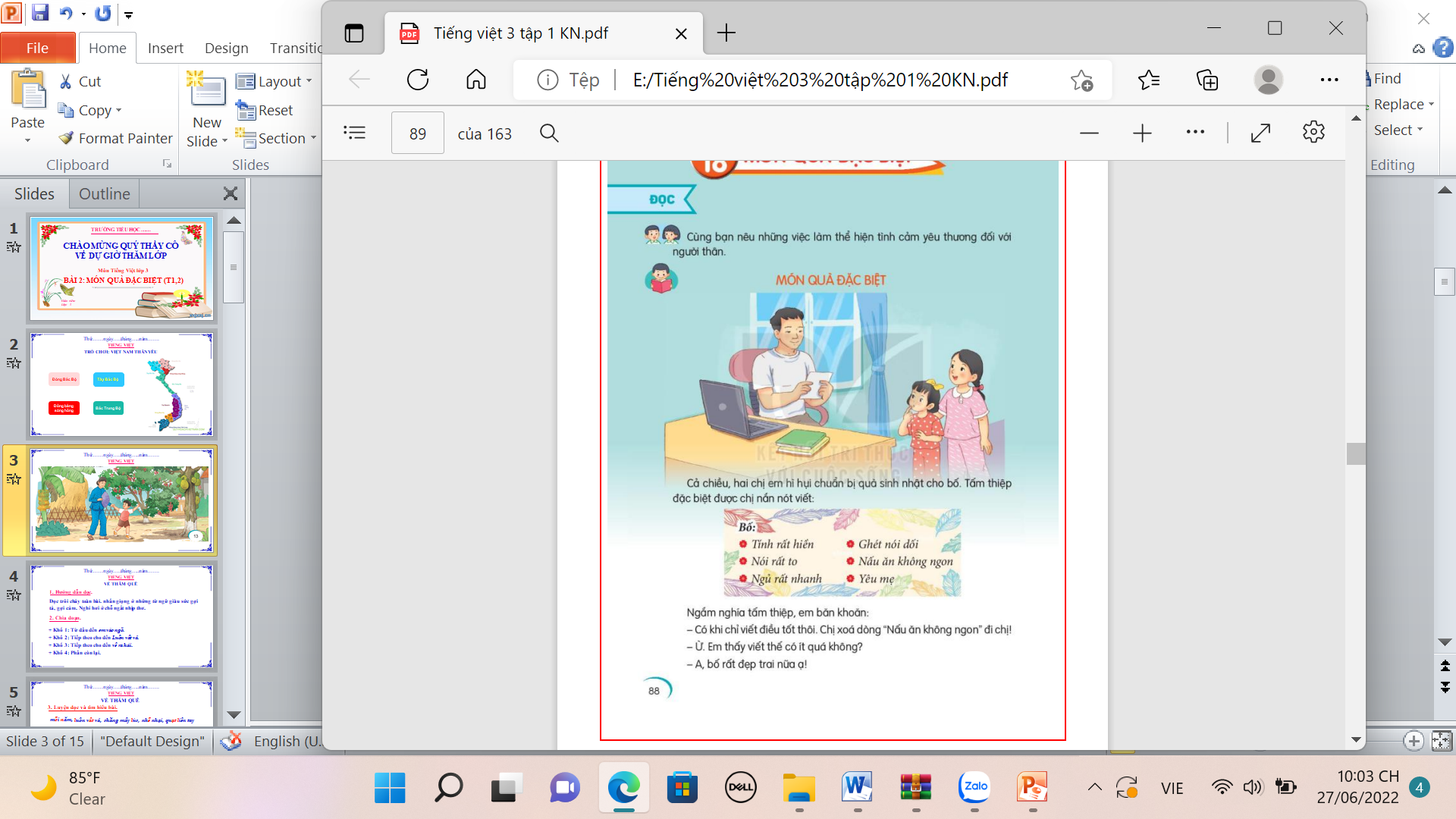 Tiếng Việt
Đọc : Món  quà  đặc  biệt.
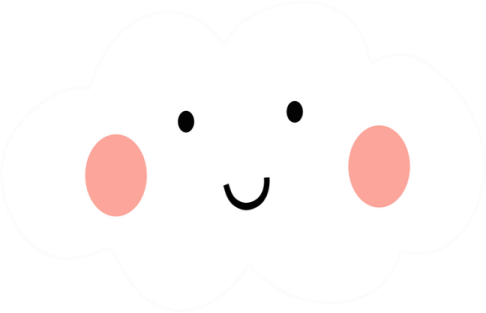 Tìm hiểu bài
ĐỌC LẠI BÀI
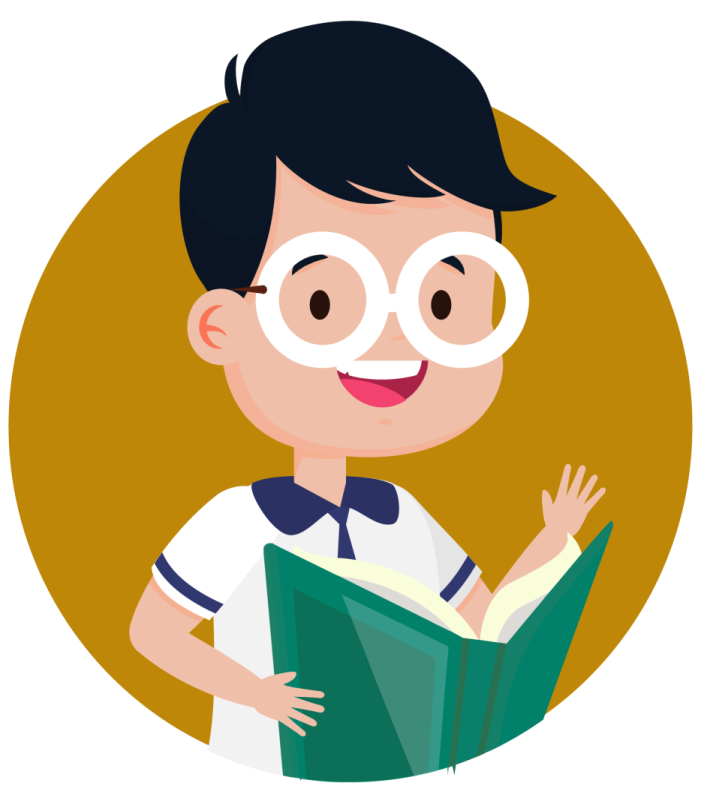 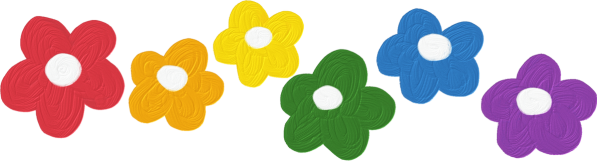 * Nội dung bài nói gì?
*  Nội dung: Bài văn thể hiện sự nhận biết được tình cảm của con cái dành cho cha mẹ và ngược lại. Hiểu được điều tác giả muốn nói qua câu chuyện: Tình cảm yêu thương của những người thân trong gia đình là rất quý giá.
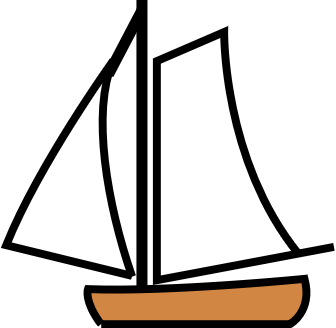 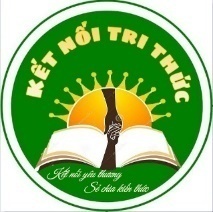 Tiếng Việt
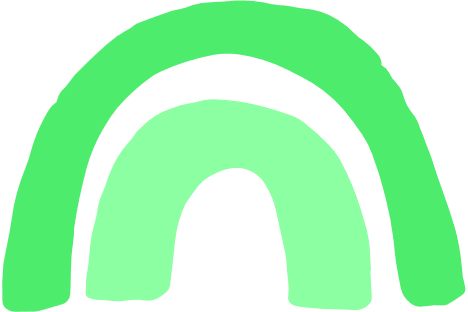 Đọc : Món  quà  đặc  biệt
III. Ôn chữ viết hoa : G, H
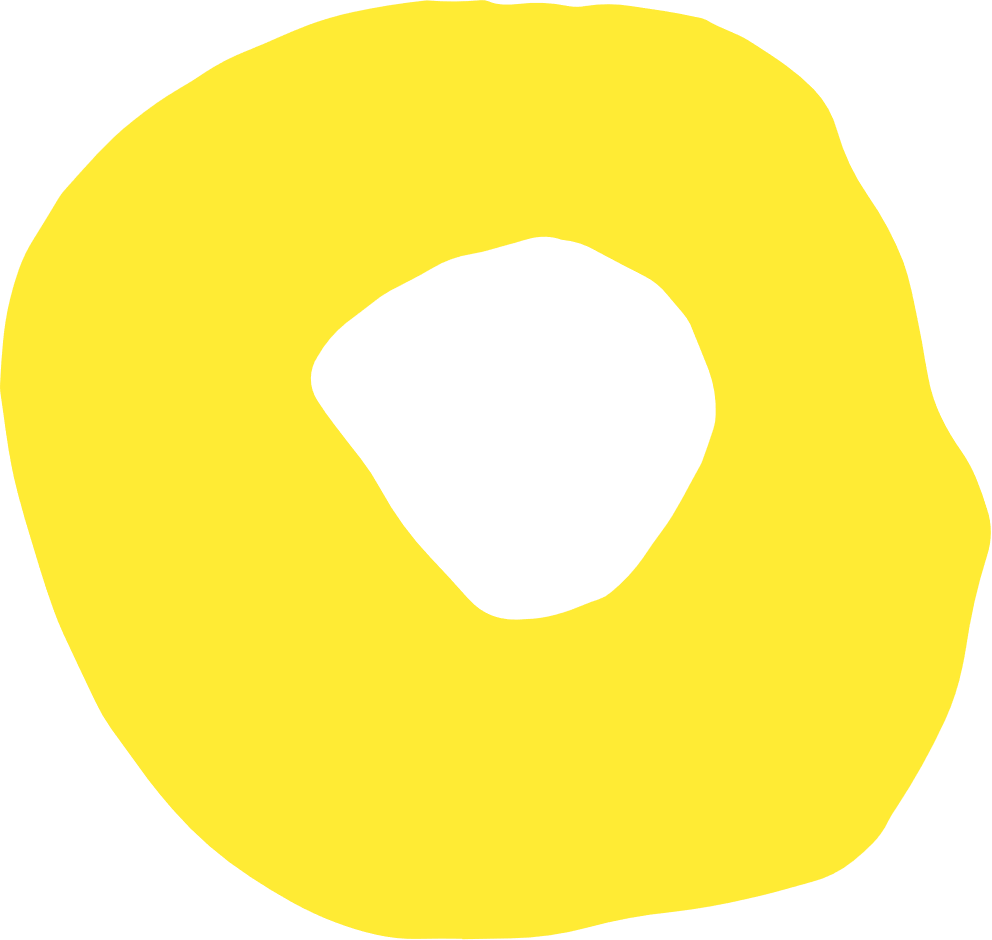 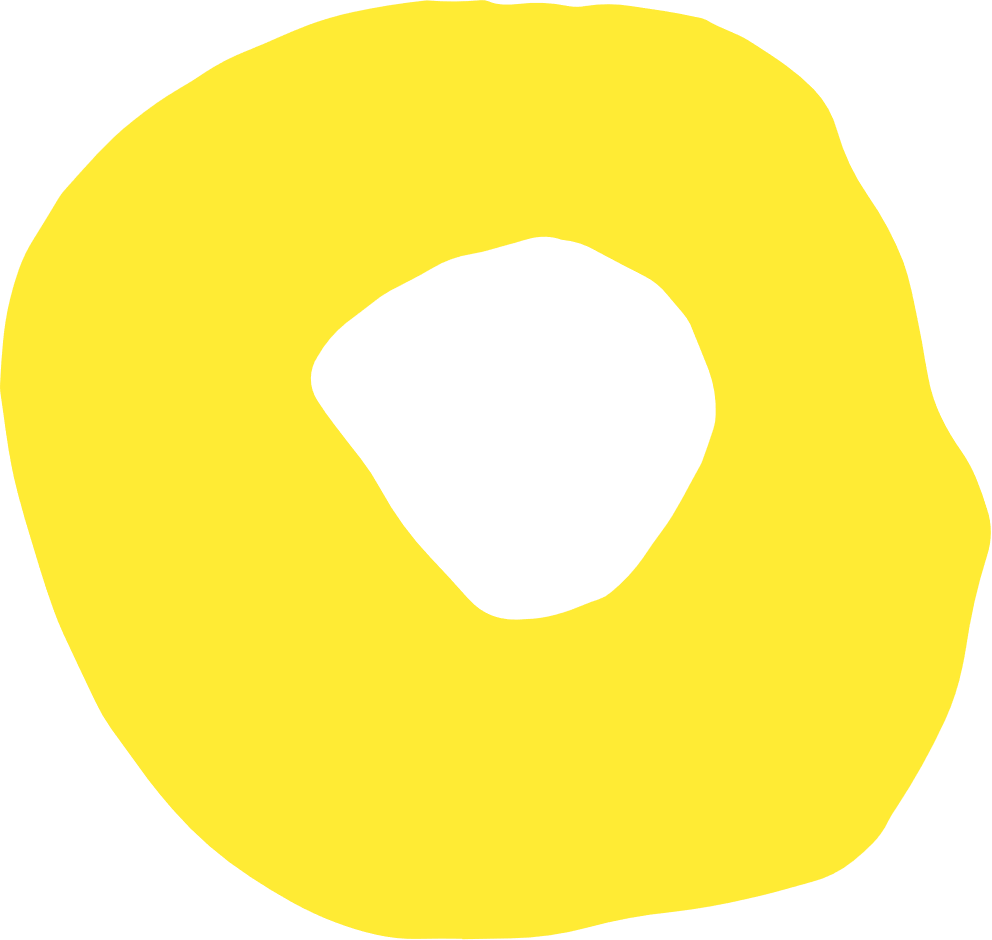 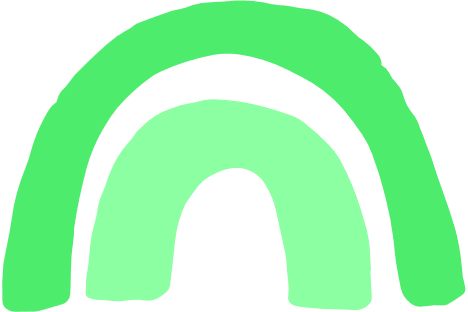 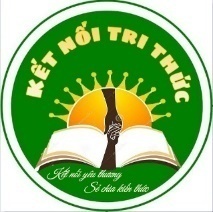 Tiếng Việt
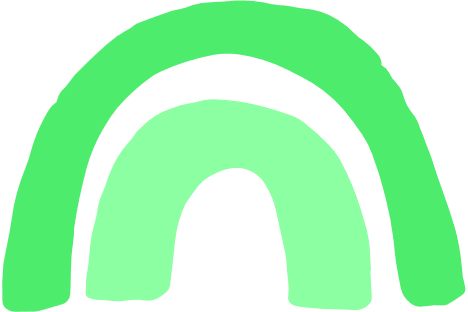 Đọc : Món  quà  đặc  biệt
III. Ôn chữ viết hoa : G, H
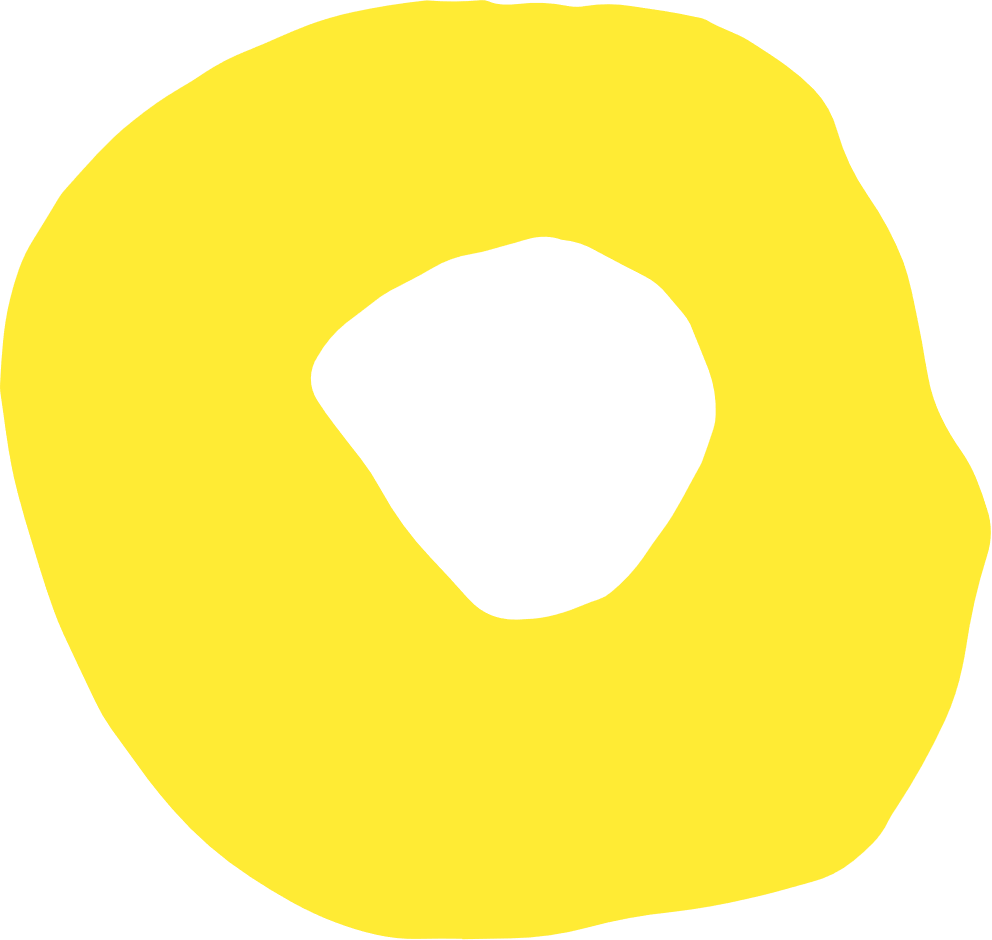 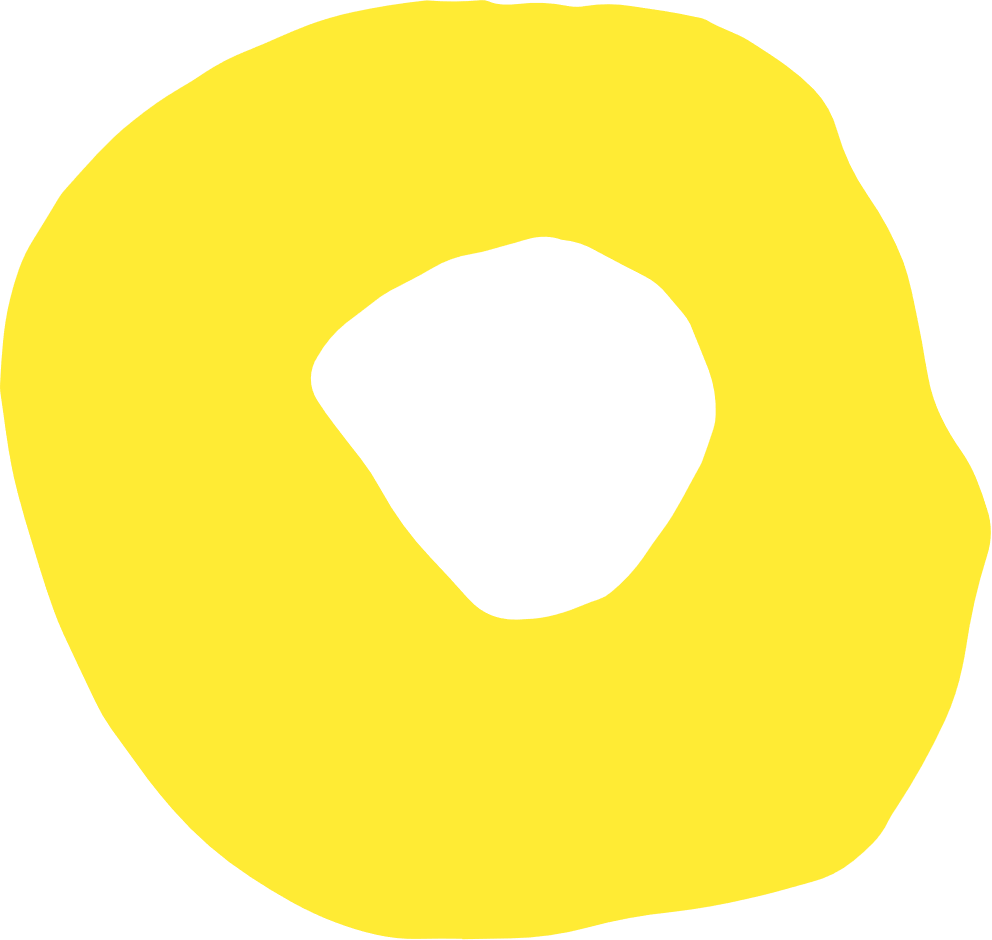 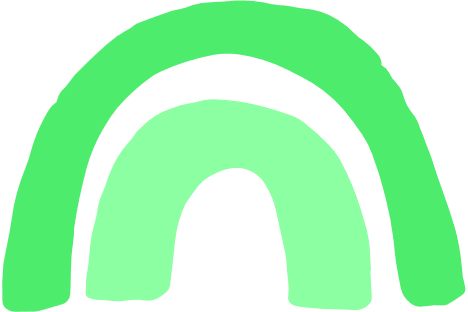 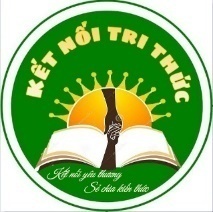 Tiếng Việt
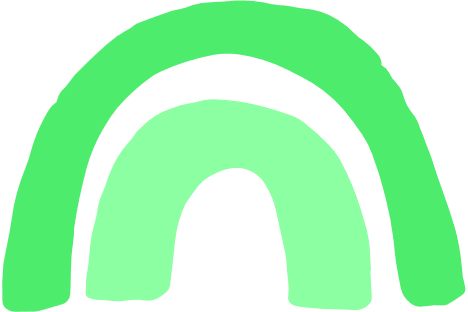 Đọc : Món  quà  đặc  biệt.
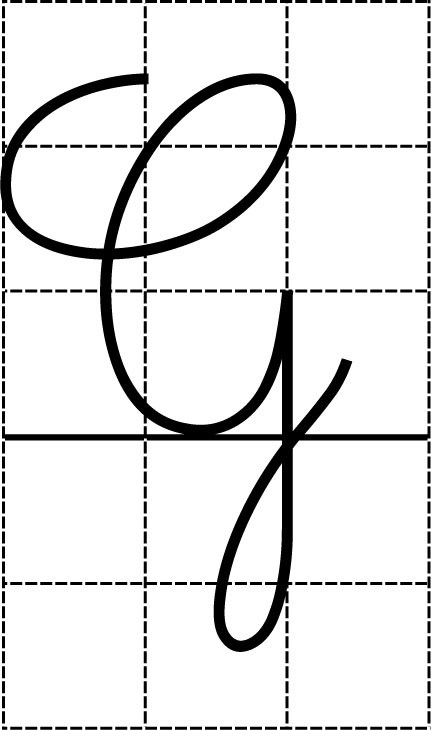 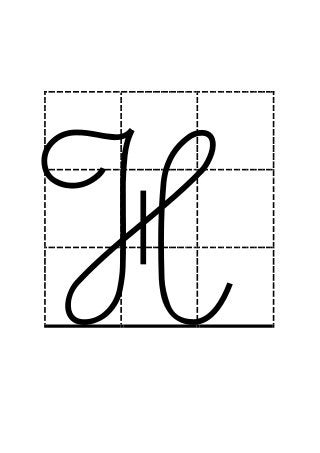 III. Ôn chữ viết hoa : G, H
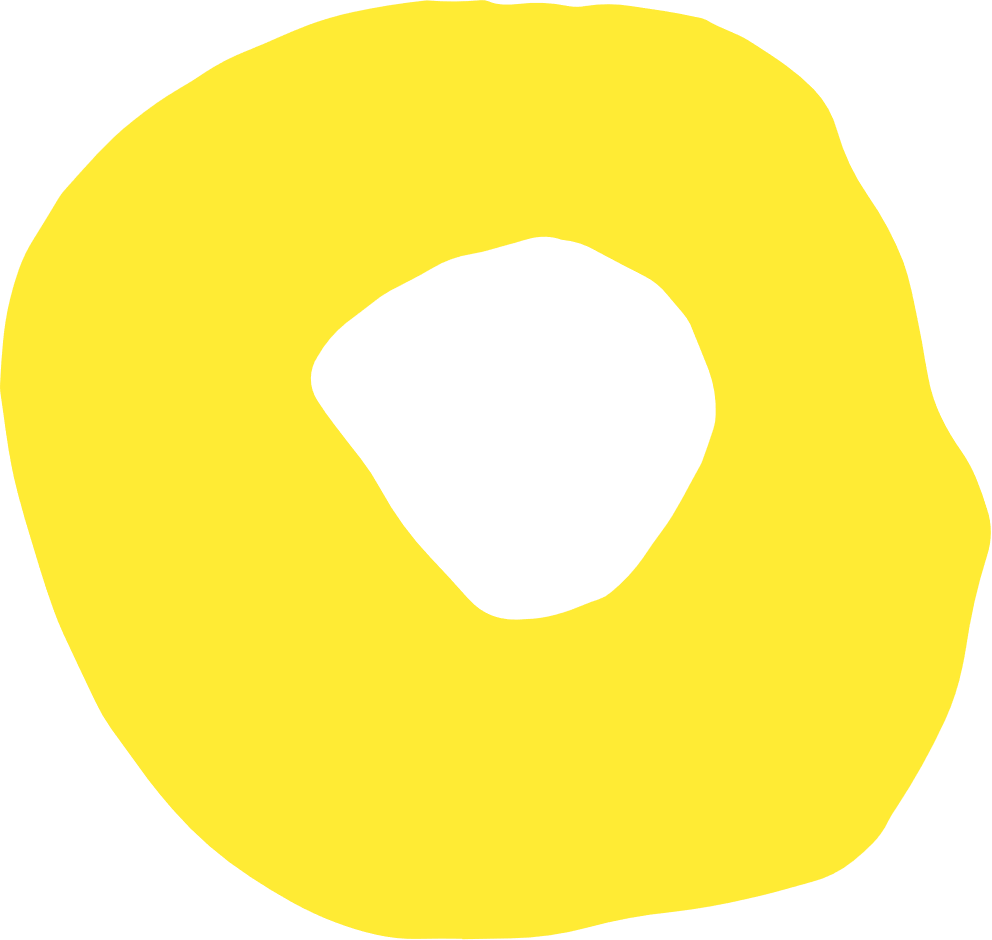 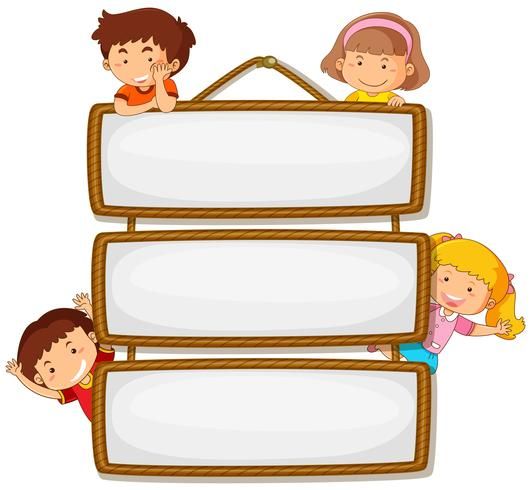 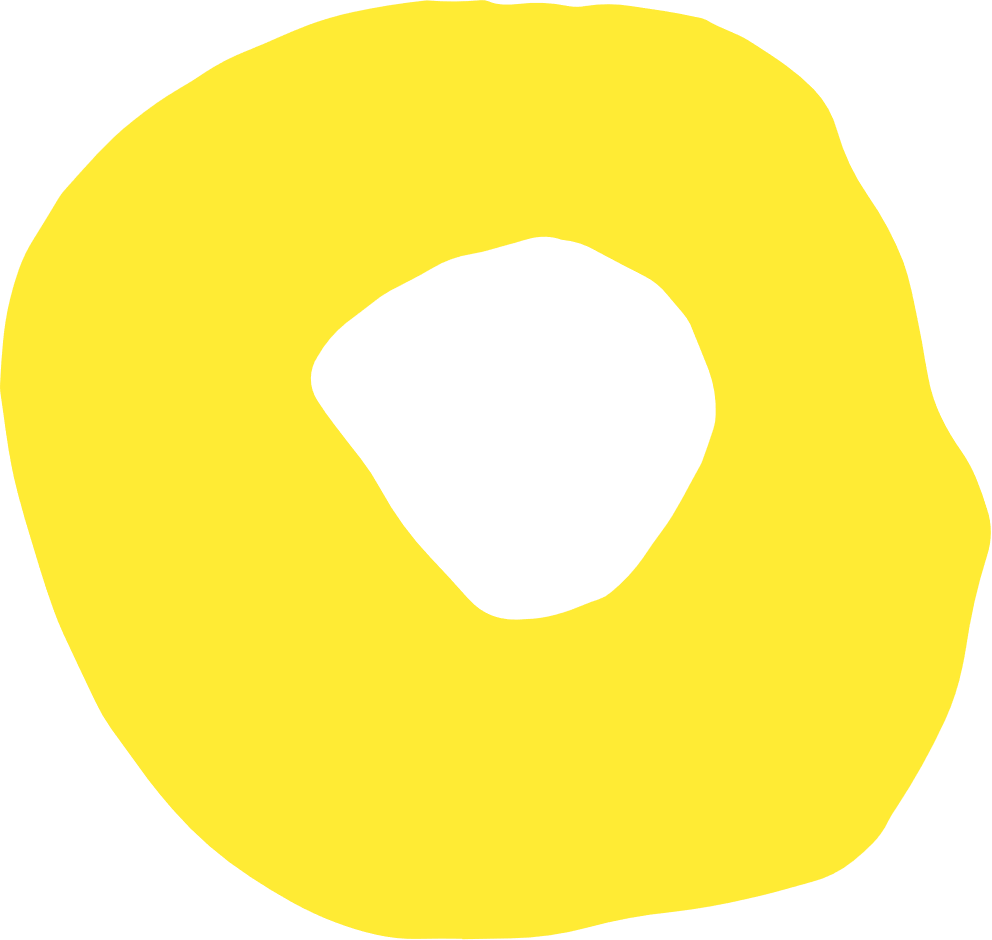 VIẾT BẢNG
VIẾT VỞ 
TẬP VIẾT
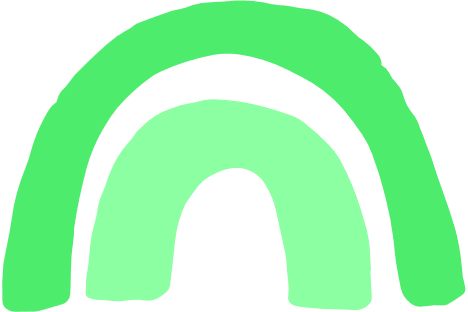 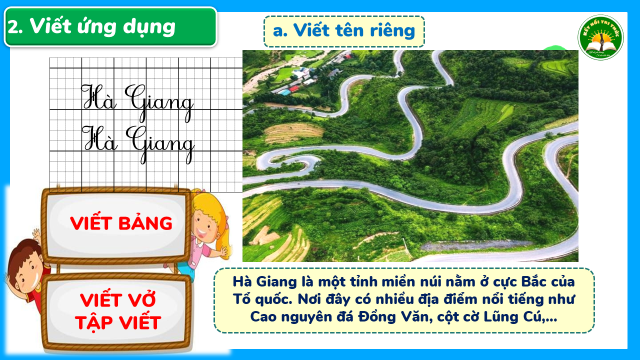 Viết câu ứng dụng vào vở
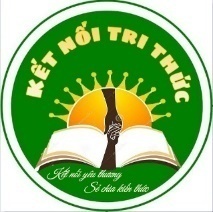 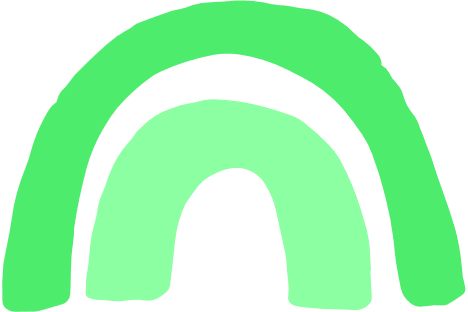 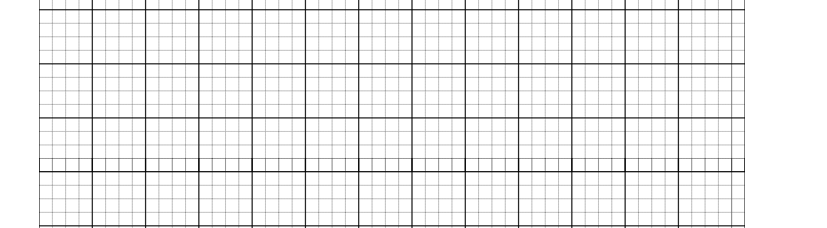 Kìa Hà Giang đó sương giăng trắng
    Hoa gạo bừng lên, sông hiện ςa
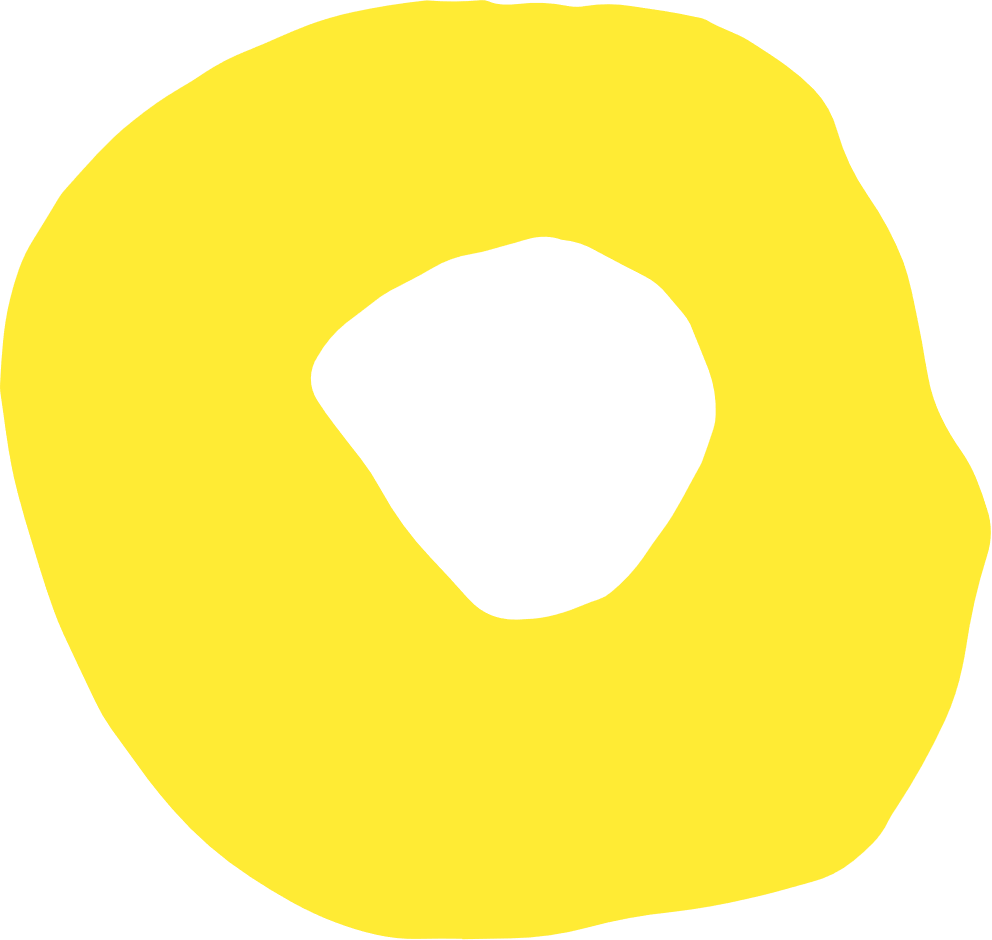 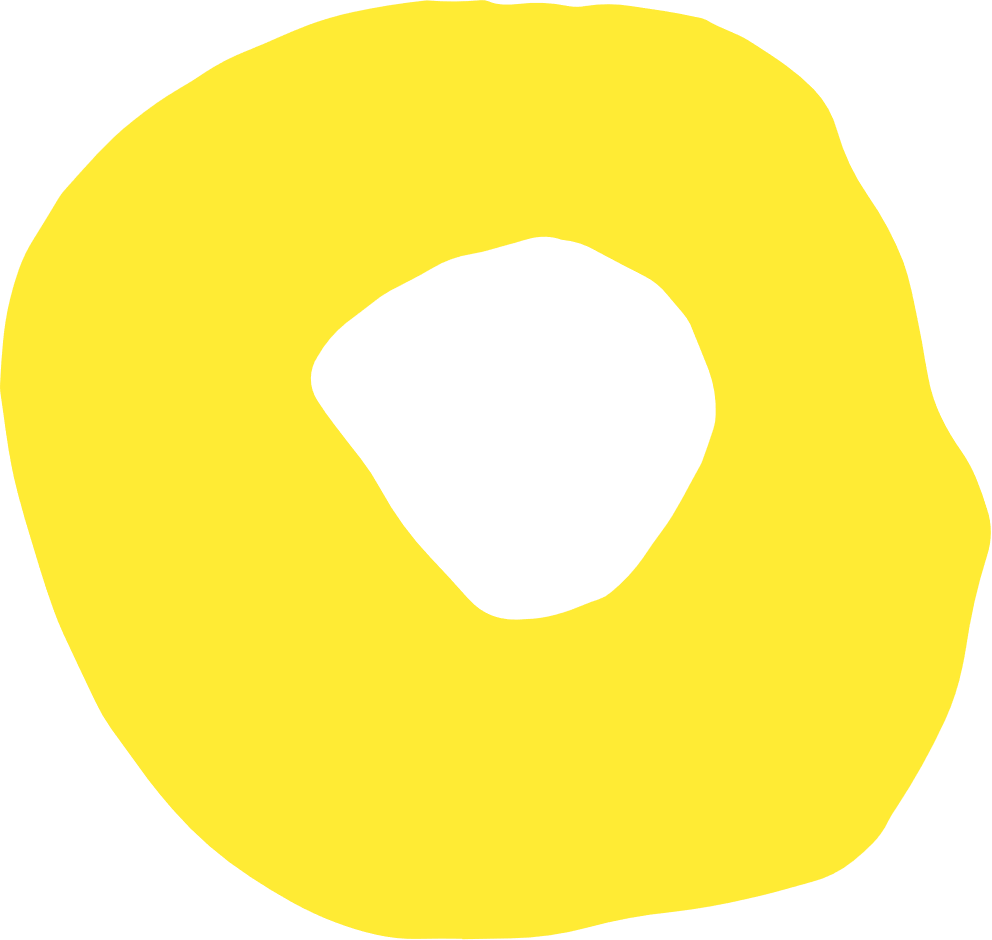 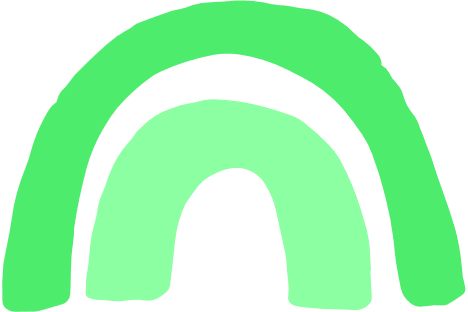 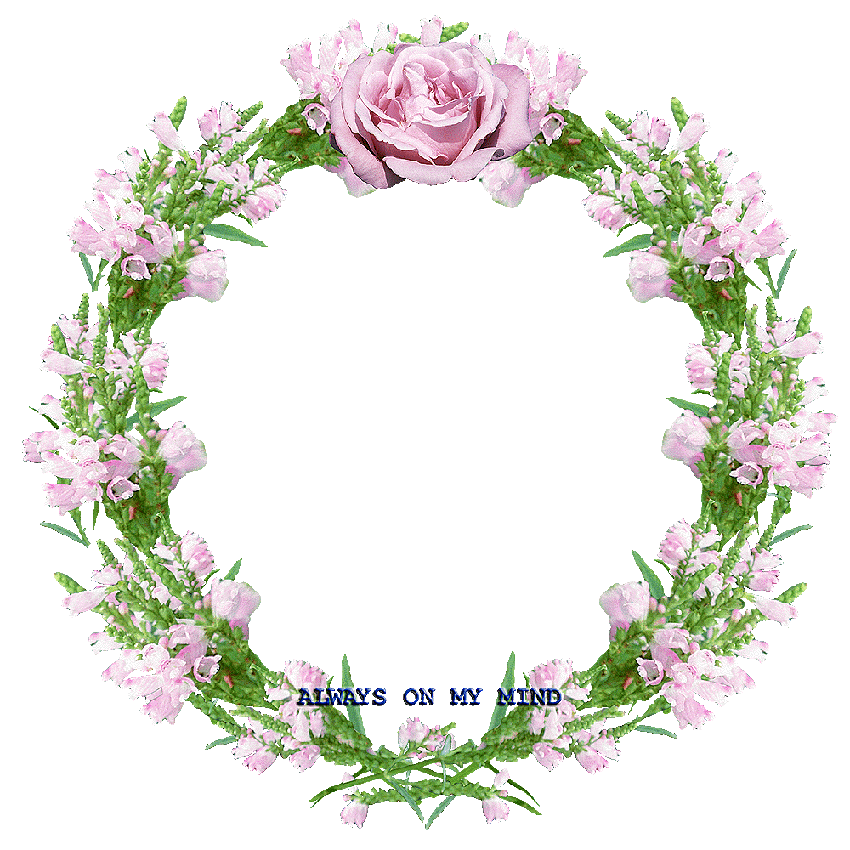 CHÀO CÁC EM!